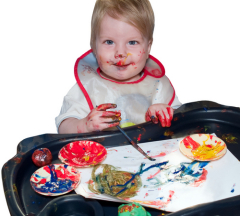 «О чём может рассказать детский рисунок»
Рисунки гиперактивных детей
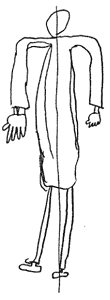 Павлик, 11 лет: "Человека нарисовать или себя? А может, лучше вам стих рассказать? А вы знаете, у нас в школе один раз на уроке литературы..." (Рисунок остался незаконченным.)
Рисунки гиперактивных детей
Алеша, 7лет: "Хотите, я нарисую не семью, а самолет? Ну ладно, вот. Мы пошли в гости и опоздали, потому что папа не хотел идти. Можно, я еще тетю Аню нарисую? Ладно. Потом".
Дима, 10 лет: "Мой дом. Улица. А тут...А тут..."
Рисунки агрессивных детей
Лиза, 6 лет: "Мой папа пошел в налоговую полицию".
Рисунки агрессивных детей
Жора, 6 лет: "Это я. Бандиты хотели побить меня, а я им как дам! И еще раз, и еще раз. Я ведь на каратэ хожу. Пусть только полезут еще".
Алеша, 6 лет: "Это я. Главное - большая голова и большой рот. Я говорю: "Бабушка, быстро купи мне машинку!"
Рисунки тревожных детей
Паша, 6 лет: "А как это - семью рисовать? Маму? А папу надо? Вот. Правильно? А Паша в другой комнате. Хорошо?«
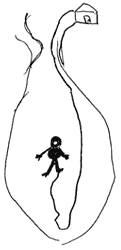 Игорь, 7 лет:"Это я. Шел в школу и заблудился.Потому что не в ту сторону пошел. А мама на работе."
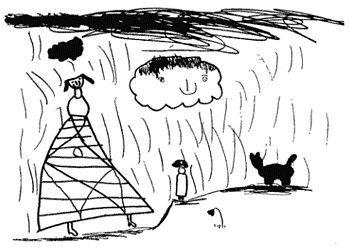 Оля, 5 лет:"Семья. Это мы с мамочкой гуляем".
Рисунки аутичных детей
Саша, 8 лет: "Дерево".
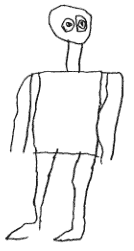 Сережа, 7 лет: "Это я".
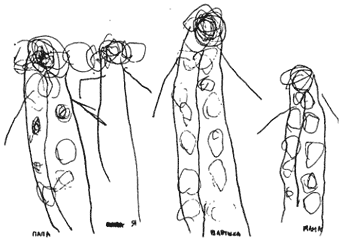 Сережа, 6 лет: "Моя семья".